Vysoká škola technická a ekonomickáv Českých BudějovicíchNovostavba rodinného domu s nízkou spotřebou energie                      Vedoucí BP: Ing. Blanka Pelánková                      Oponent BP: Ing. Milena Štanclová
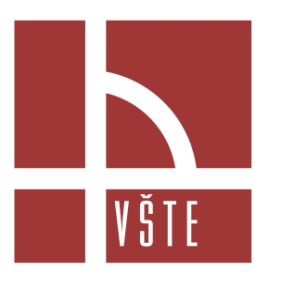 Tomáš Kučera
Osnova
Motivace a důvody k řešení daného problému 
Cíl práce
Použité metody 
Návrh rodinného domu 
Dosažené výsledky 
Přínos práce
Závěr 
Otázky vedoucího BP
Motivace a důvody k řešení daného problému
Rostoucí trend ekologicky úsporného bydlení        
Možnost zdokonalit se v daném tématu
Úvaha budoucí stavby nízkoenergetického domu
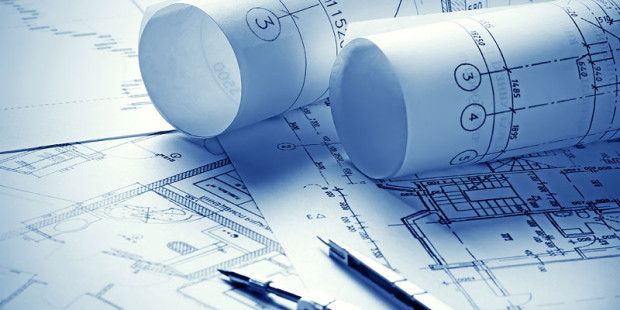 Cíl práce
Návrh konkrétního řešení objektu s nízkou spotřebou energie
Projekt ke stavebnímu povolení 
Posouzení a vyhodnocení tepelně-technických charakteristik navržených konstrukcí i budovy jako celku
Použité metody
Metoda sběru dat 
Prostudování odborné literatury týkající se problematiky nízkoenergetických domů 
Výběr vhodného pozemku v katastru nemovitostí 
Zjištění stávajících inženýrských sítí 

Metoda zpracování dat 
Zpracování projektové dokumentace 

Metoda vyhodnocení dat 
Teplo 2017 Edu 
Energie 2016 Edu
Návrh rodinného domu
Identifikační údaje stavby 
Místo stavby:             Báňovice u Dačic        
Počet podlaží:           2 NP       
Zastavěná plocha:     237,5 m2

Charakteristika pozemku
Návrh rodinného domu  Umístění na pozemku
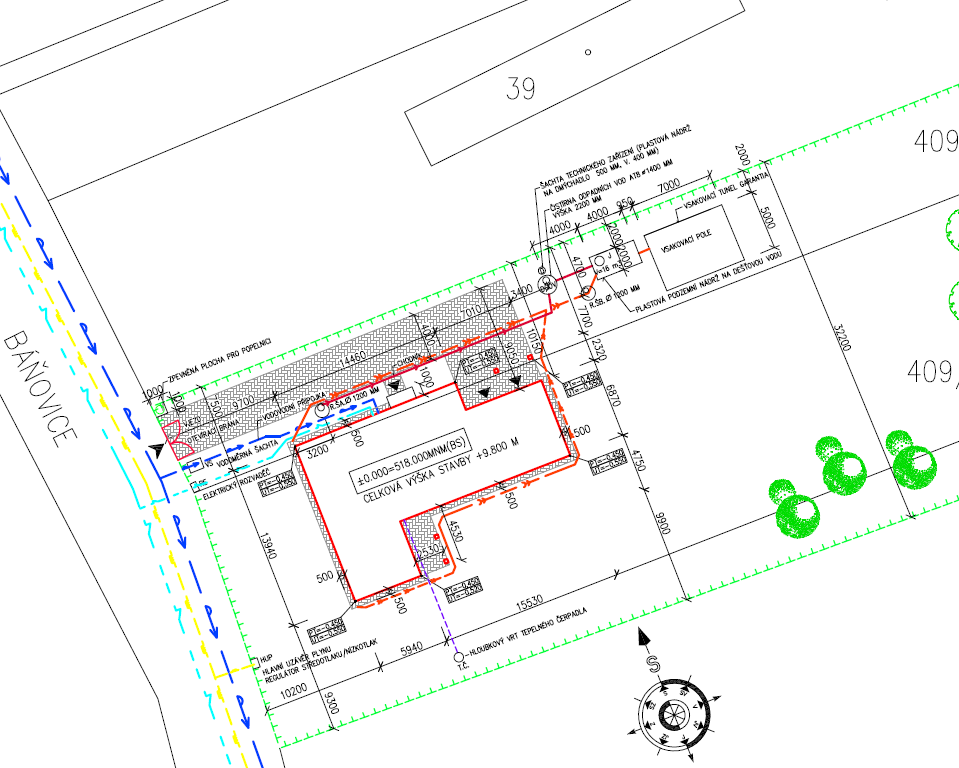 Návrh rodinného domu
Architektonické řešení 
Územní plán

Konstrukční a materiálové řešení 
Výběr a volba vhodných materiálů 

Technické zařízení budovy 
 Zdroj vytápění 
 Hospodaření s odpadní vodou
 Využití dešťové vody
Návrh rodinného domu  Hranice vytápěného prostoru (půdorys 1.NP, 2.NP)
Návrh rodinného domu  Hranice vytápěného prostoru (řezy)
Návrh rodinného domu  Technické pohledy na RD
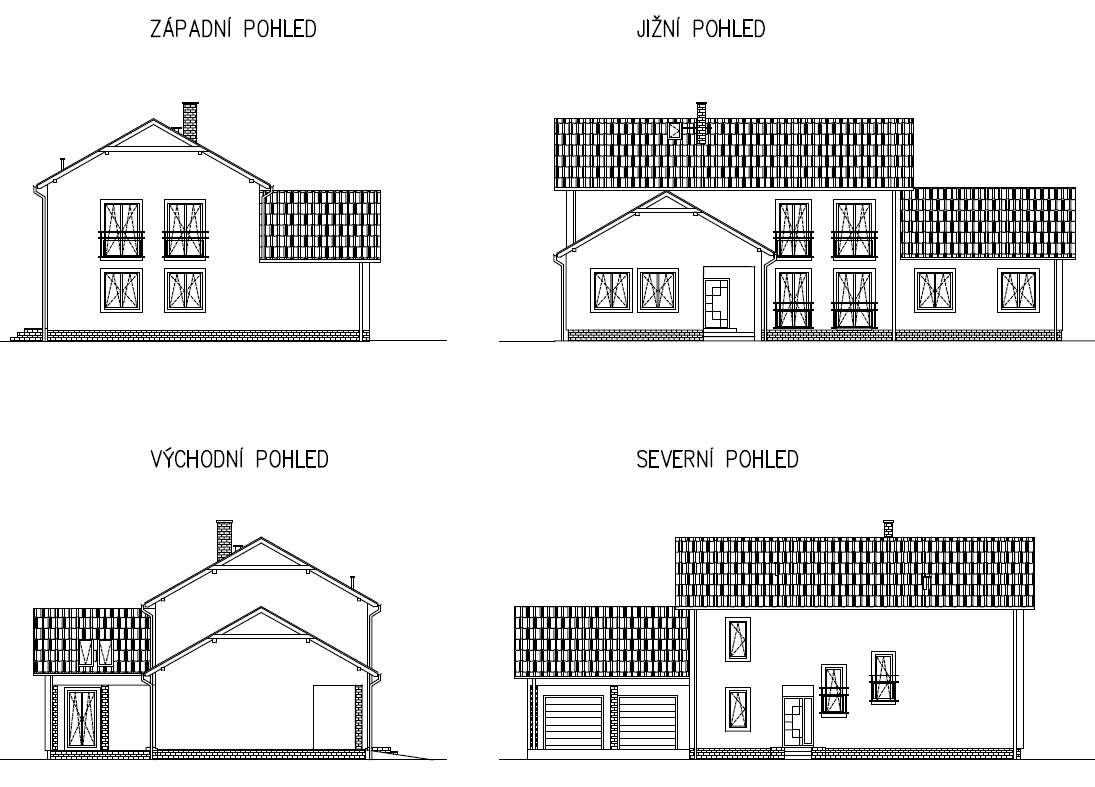 Dosažené výsledky
Posouzení a vyhodnocení  jednotlivých konstrukcí 
V programu Teplo 2017 Edu 
Posuzované konstrukce splňují doporučené hodnoty součinitele prostupu tepla pro nízkoenergetické domy. 

Posouzení  energetické náročnosti budovy 
V programu Energie 2016 Edu 
Z hlediska energetické náročnosti spadá do třídy RD 35NE

Energetický štítek obálky budovy 
Hodnocená obálka budovy je zařazena do skupiny A – velmi úsporná.
Přínos práce
Rozšíření znalostí v oblasti nízkoenergetických domů 
Zkušenost s projektováním RD v rozsahu pro stavební povolení 
Získání nových informací o možnosti použití stavebních materiálů 
Přínos pro vykonávání povolání v projektování a realizaci staveb
Závěr
Návrhy opatření 
Doporučení pro realizaci
Otázky vedoucího BP
1.  Z jakého důvodu byla navržena obvodová konstrukce v kombinaci zdivo s            kontaktním zateplovacím systémem ? 

Eliminace tepelných mostů 
Vynikající tepelně izolační vlastnosti 
Jednoduchá zpracovatelnost
Ekonomická výhodnost
Ekologická a zdravotní nezávadnost
Otázky vedoucího BP
2. Jaké podmínky musí návrh objektu splnit, aby byl klasifikován jako nízkoenergetický objekt? 
  Jednotlivé konstrukce         alespoň doporučené hodnoty Urec,20 dle ČSN 73 0540-2 
  Roční plošná měrná potřeba na vytápění eA nepřesahuje 50 kWh/(m2.a) 
  Umístění stavby na pozemku 
  Kompaktní tvar domu
  Vhodná orientace ke světovým stranám, podíl plochy oken k ochlazované obálce
  Vzduchotěsnost doporučené
Děkuji za pozornost